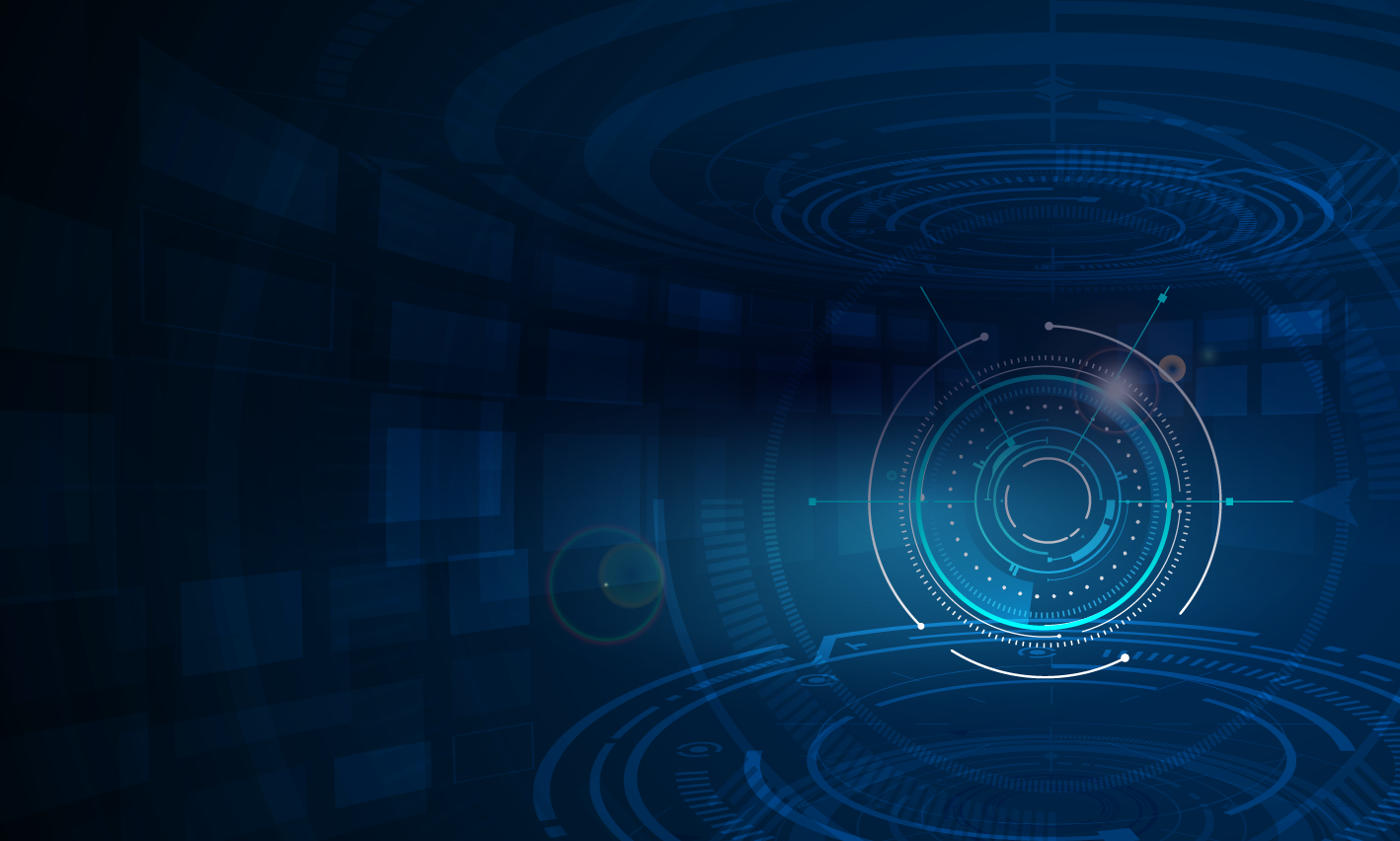 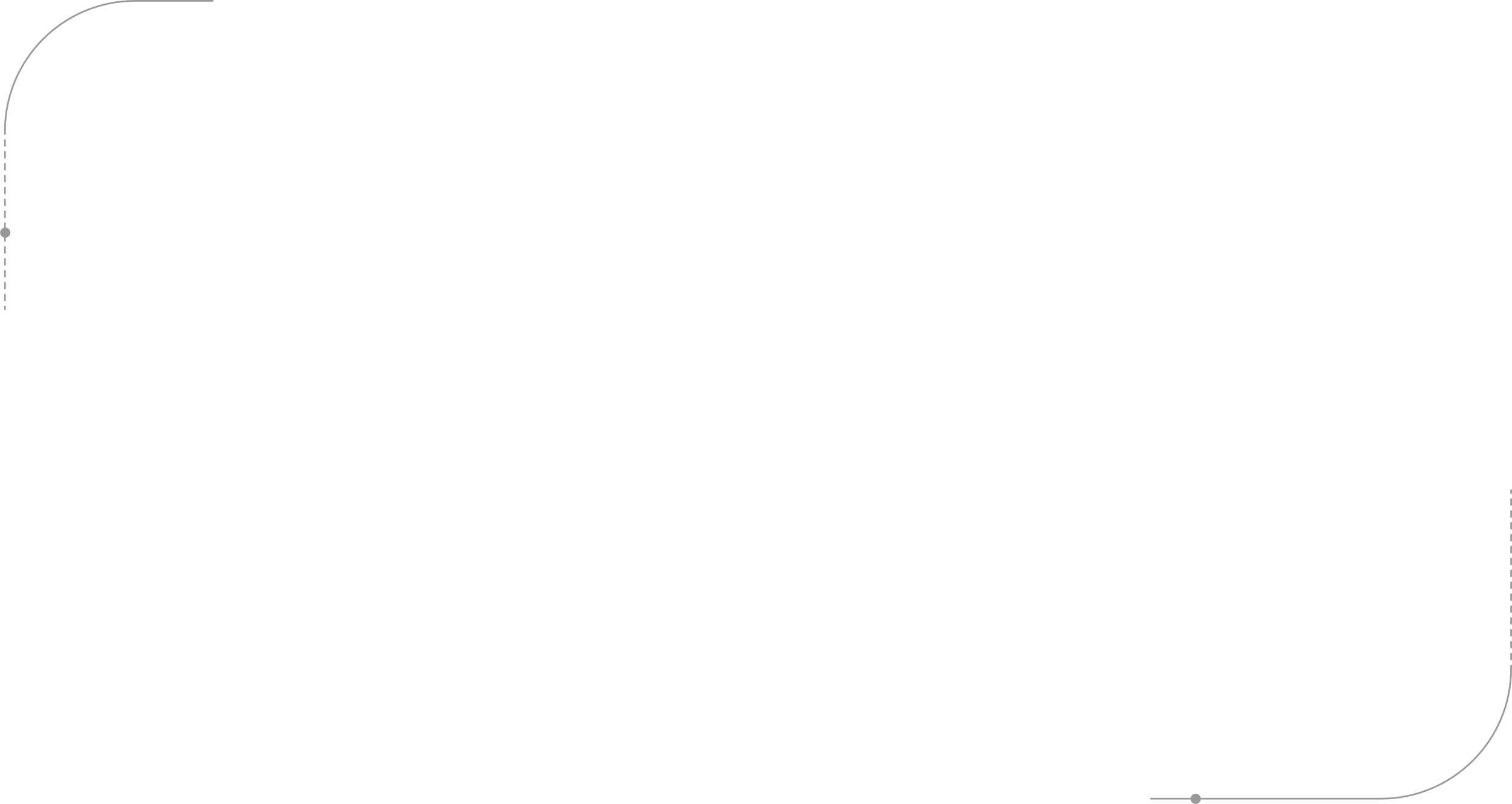 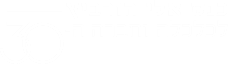 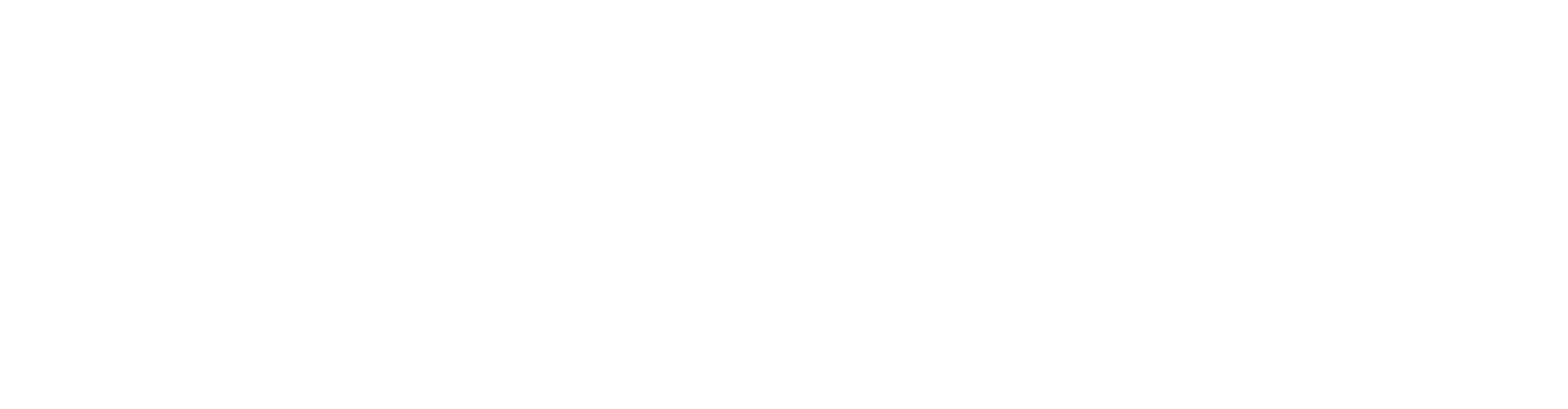 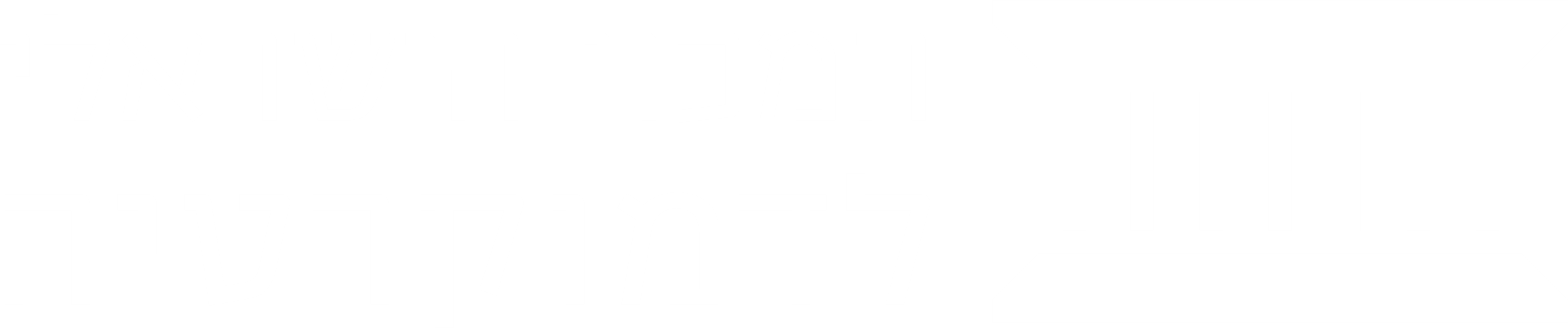 סקר עמדות הציבור 

בנושא כלכלה ויוקר המחיה
דפנה אבירם ניצן ונדב פורת הירש
הסוגייה הלאומית המטרידה ביותר את הציבור בישראל?
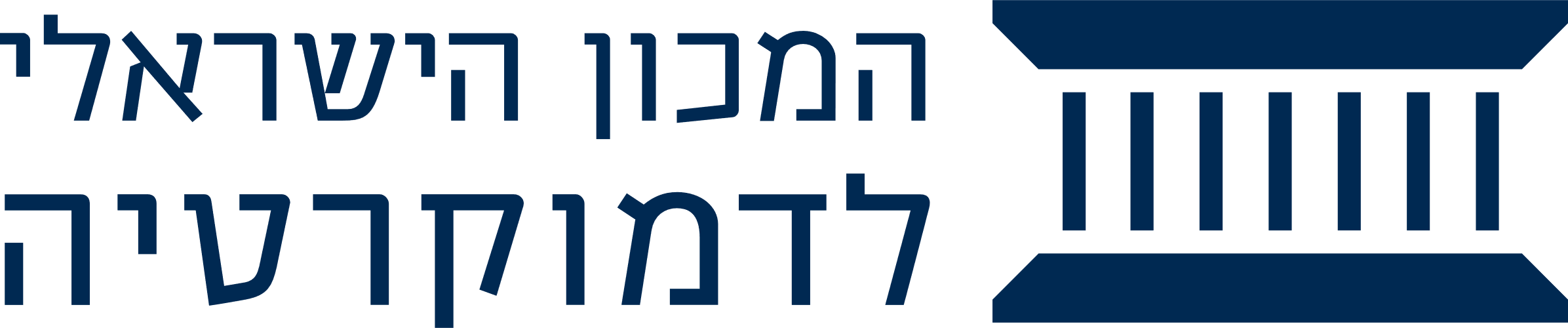 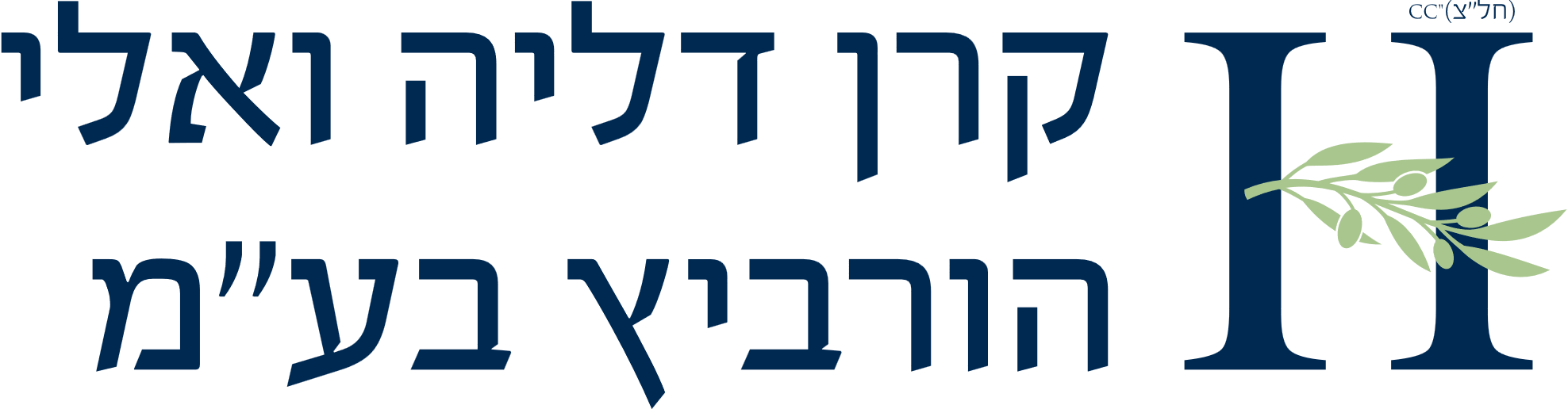 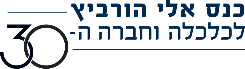 מה ביוקר המחייה הכי משמעותי עבורך?
מקור: המכון הישראלי לדמוקרטיה
הסקר נערך בסוף אפריל 2023 בקרב מדגם מייצג של 761 איש.
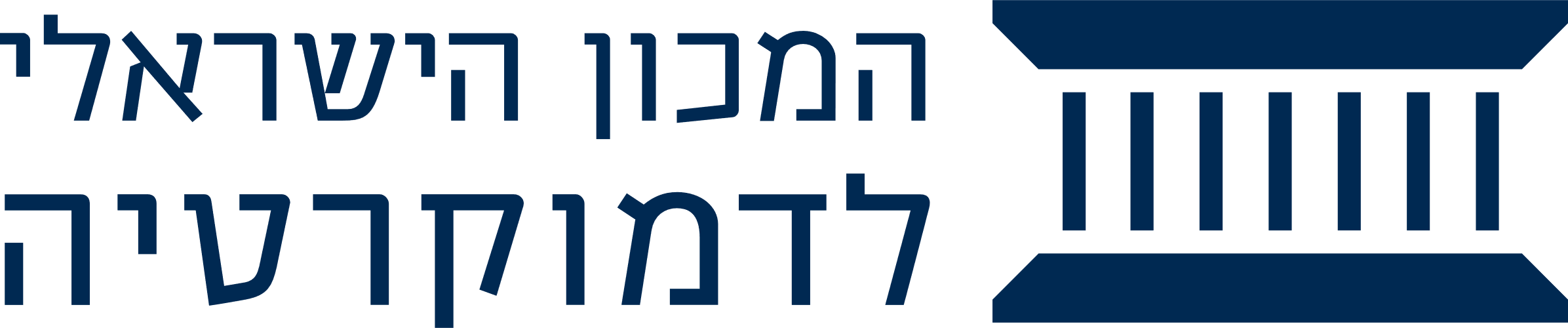 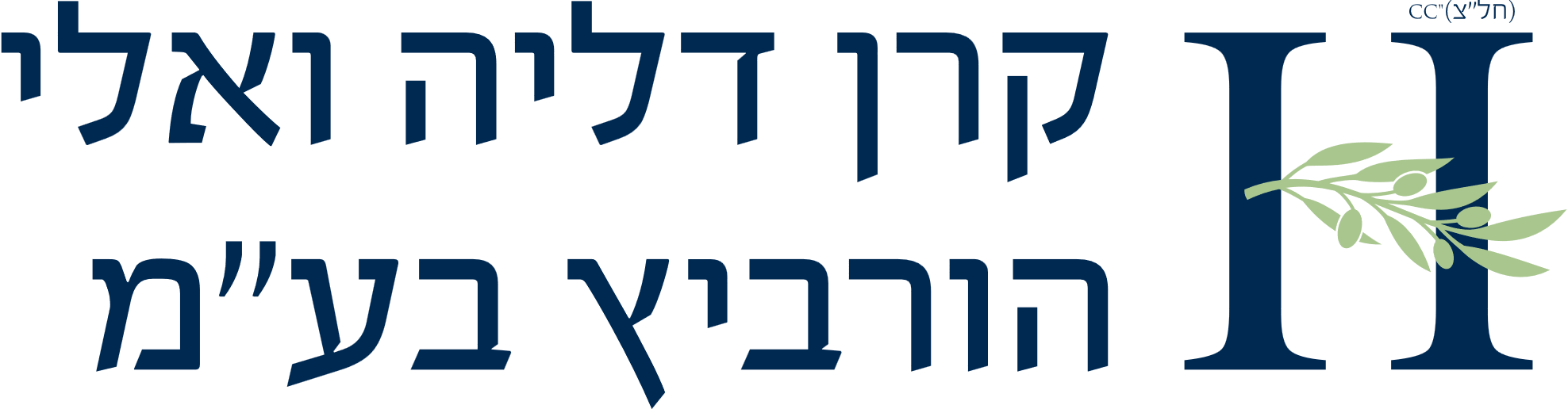 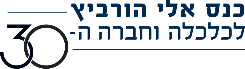 מי לדעתך האחראי העיקרי ליוקר המחיה בישראל?
מקור: המכון הישראלי לדמוקרטיה
הסקר נערך בסוף אפריל 2023 בקרב מדגם מייצג של 761 איש.
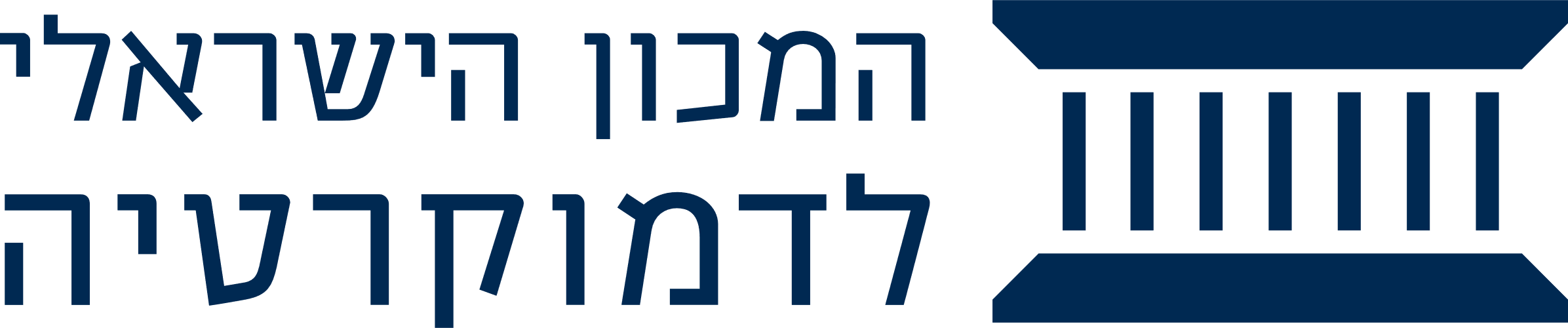 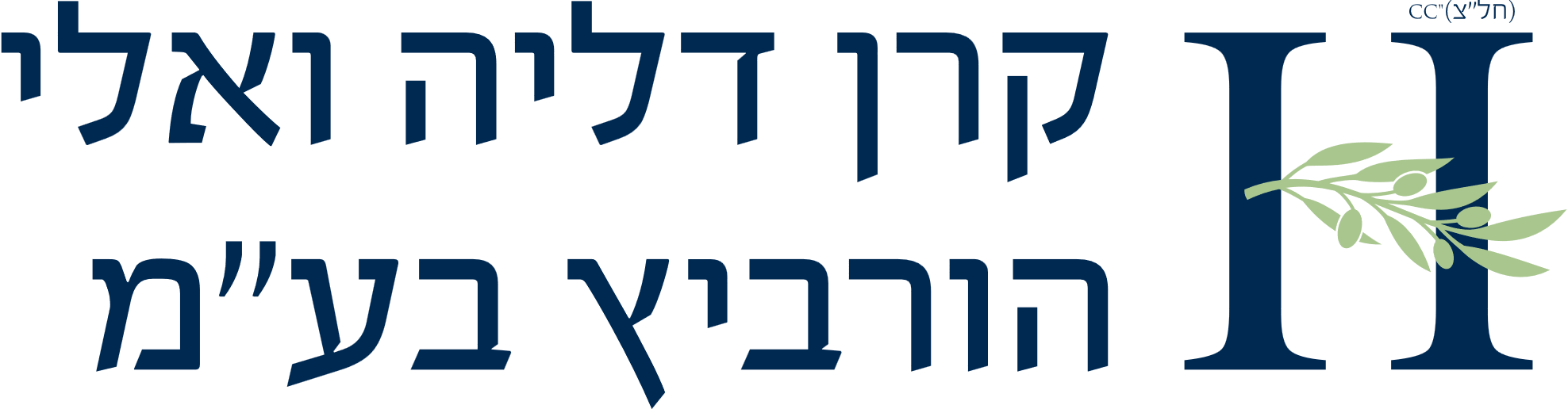 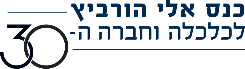 איזה ציון נותן הציבור למדיניות הממשלה?
מקור: המכון הישראלי לדמוקרטיה
הסקר נערך בסוף אפריל 2023 בקרב מדגם מייצג של 761 איש.
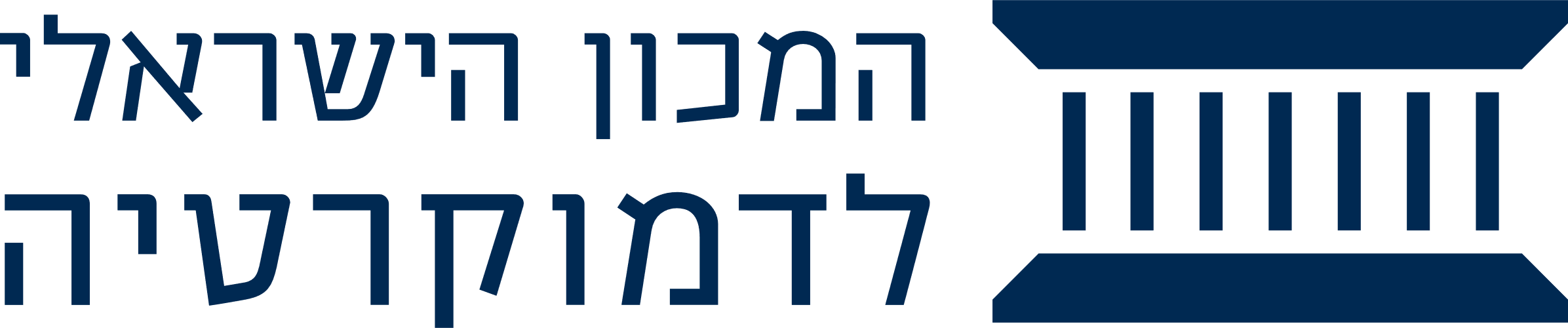 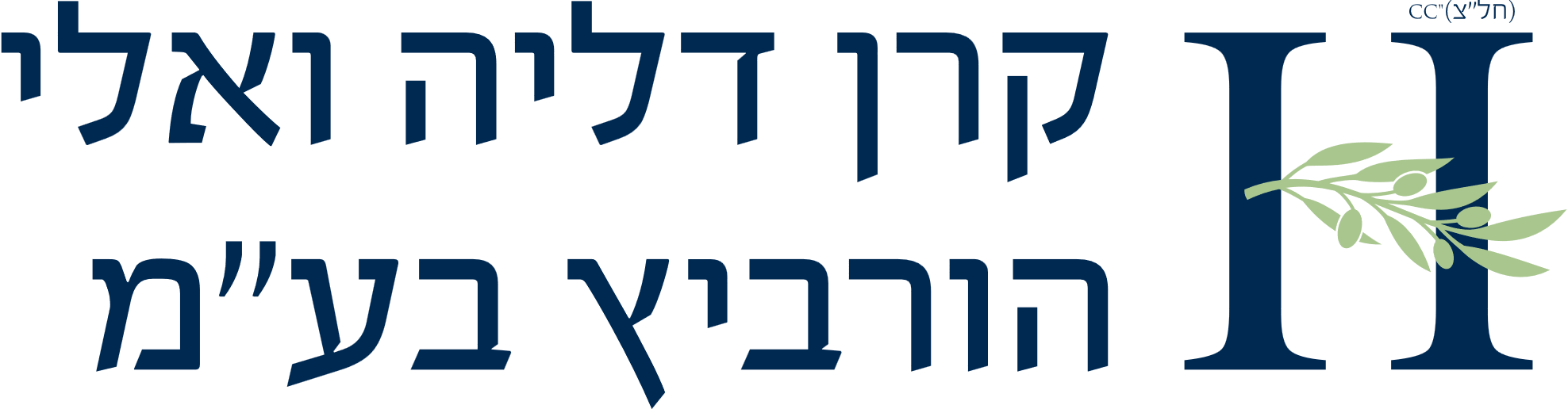 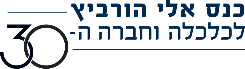 כיצד להערכתך השתנה המצב הכלכלי של המשק הישראלי בהשוואה לתקופה המקבילה בשנה שעברה?
מקור: המכון הישראלי לדמוקרטיה
הסקר נערך בסוף אפריל 2023 בקרב מדגם מייצג של 761 איש.
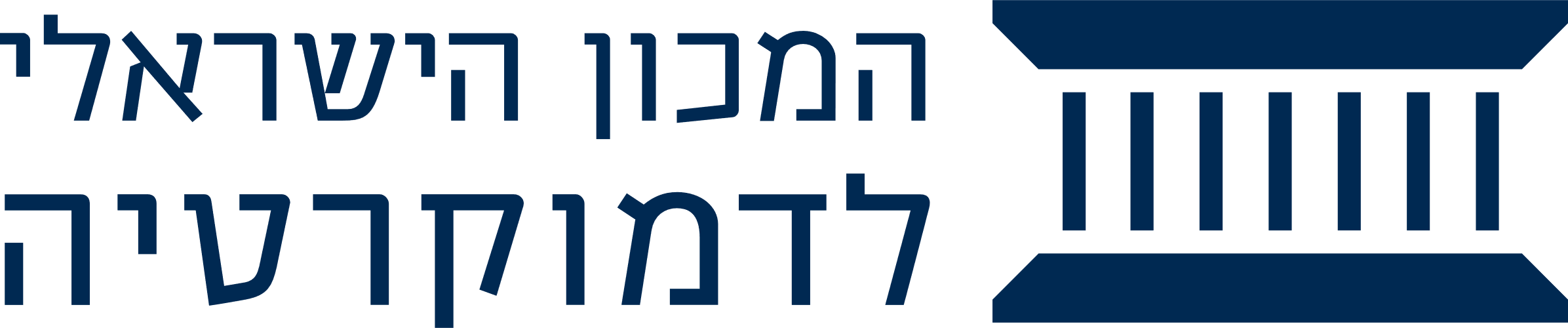 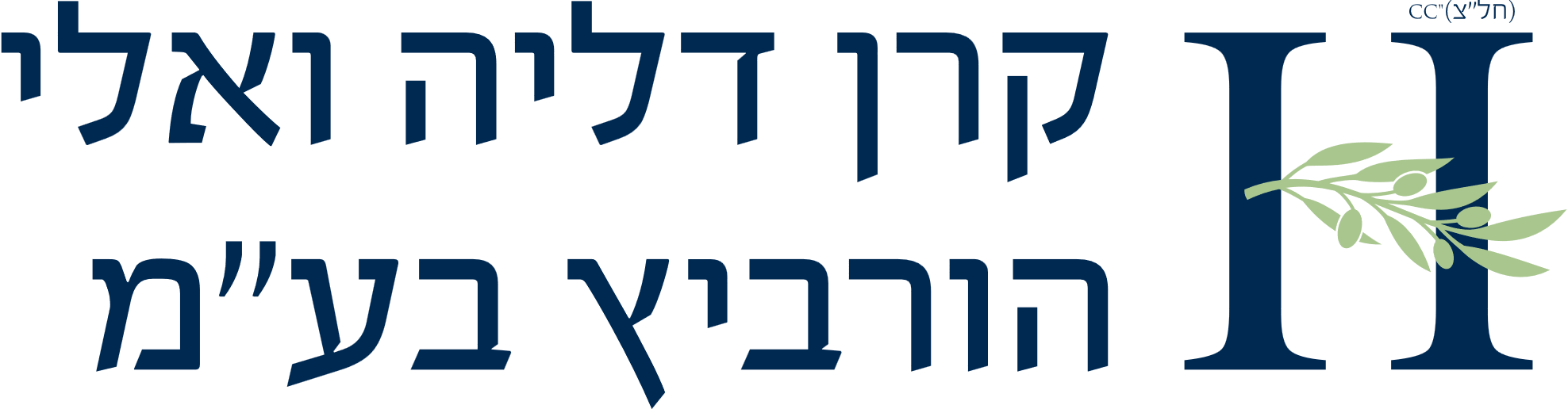 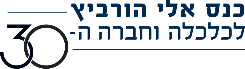 כיצד להערכתך השתנה מצבך הכלכלי האישי בהשוואה לתקופה המקבילה בשנה שעברה?
מקור: המכון הישראלי לדמוקרטיה
הסקר נערך בסוף אפריל 2023 בקרב מדגם מייצג של 761 איש.
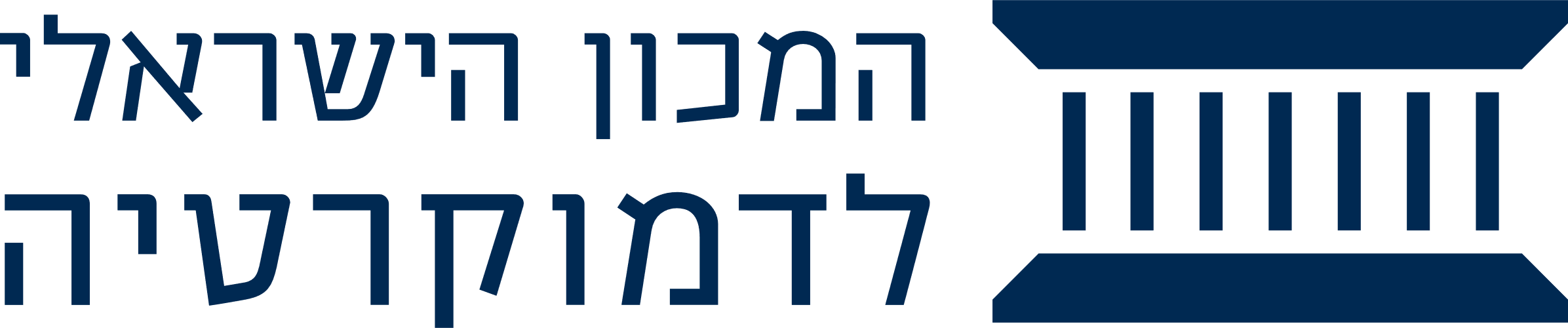 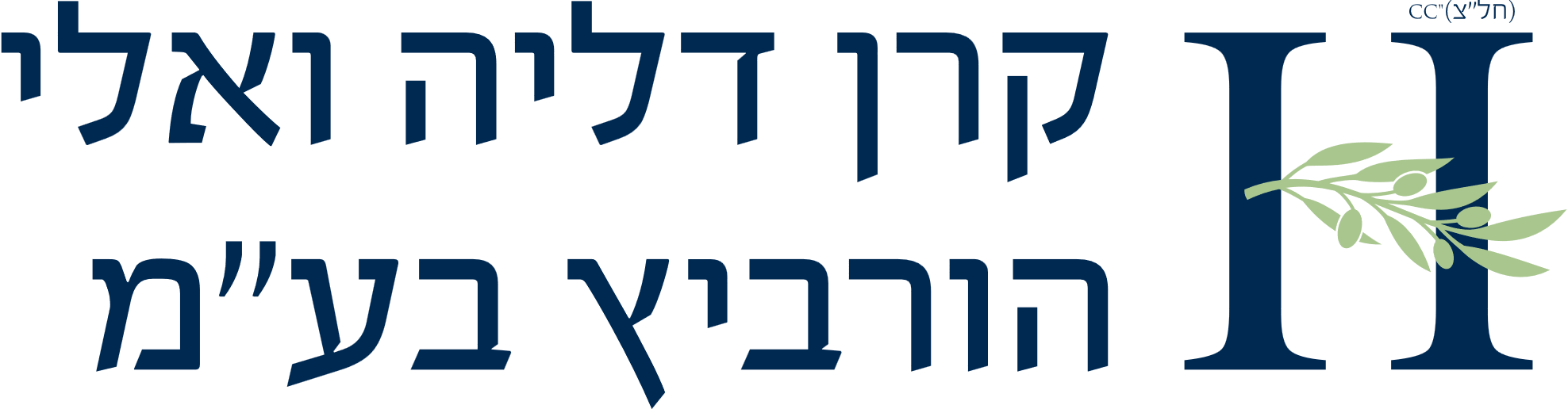 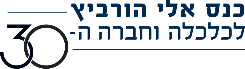 כ- 75% מהציבור ויתרו על הוצאה כלשהי לאחרונה
מקור: המכון הישראלי לדמוקרטיה
הסקר נערך בסוף אפריל 2023 בקרב מדגם מייצג של 761 איש.
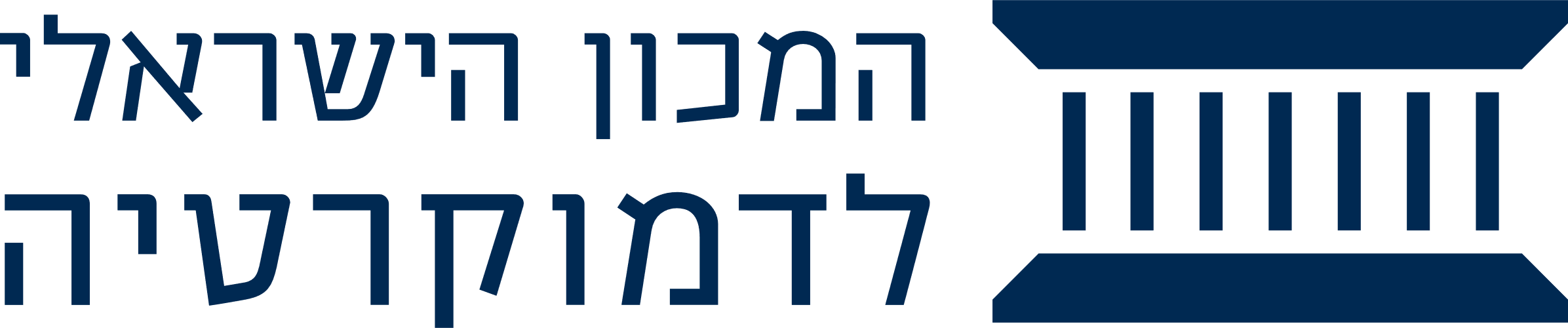 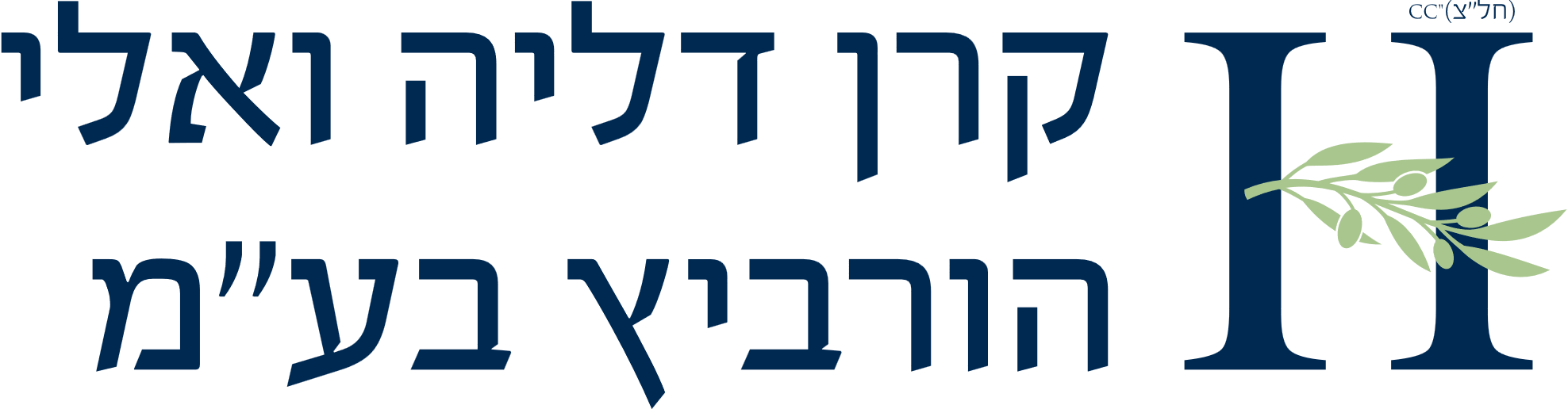 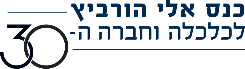 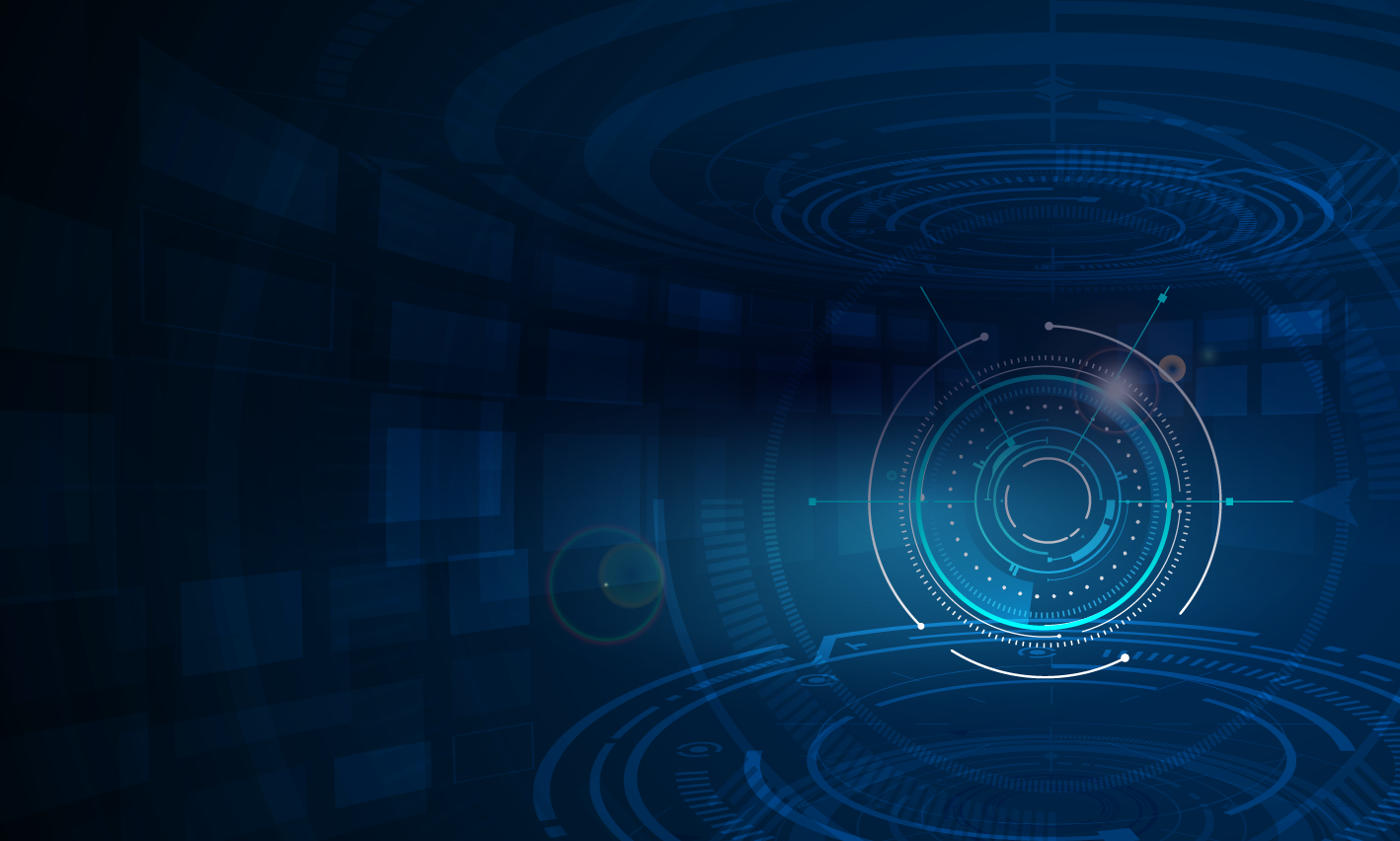 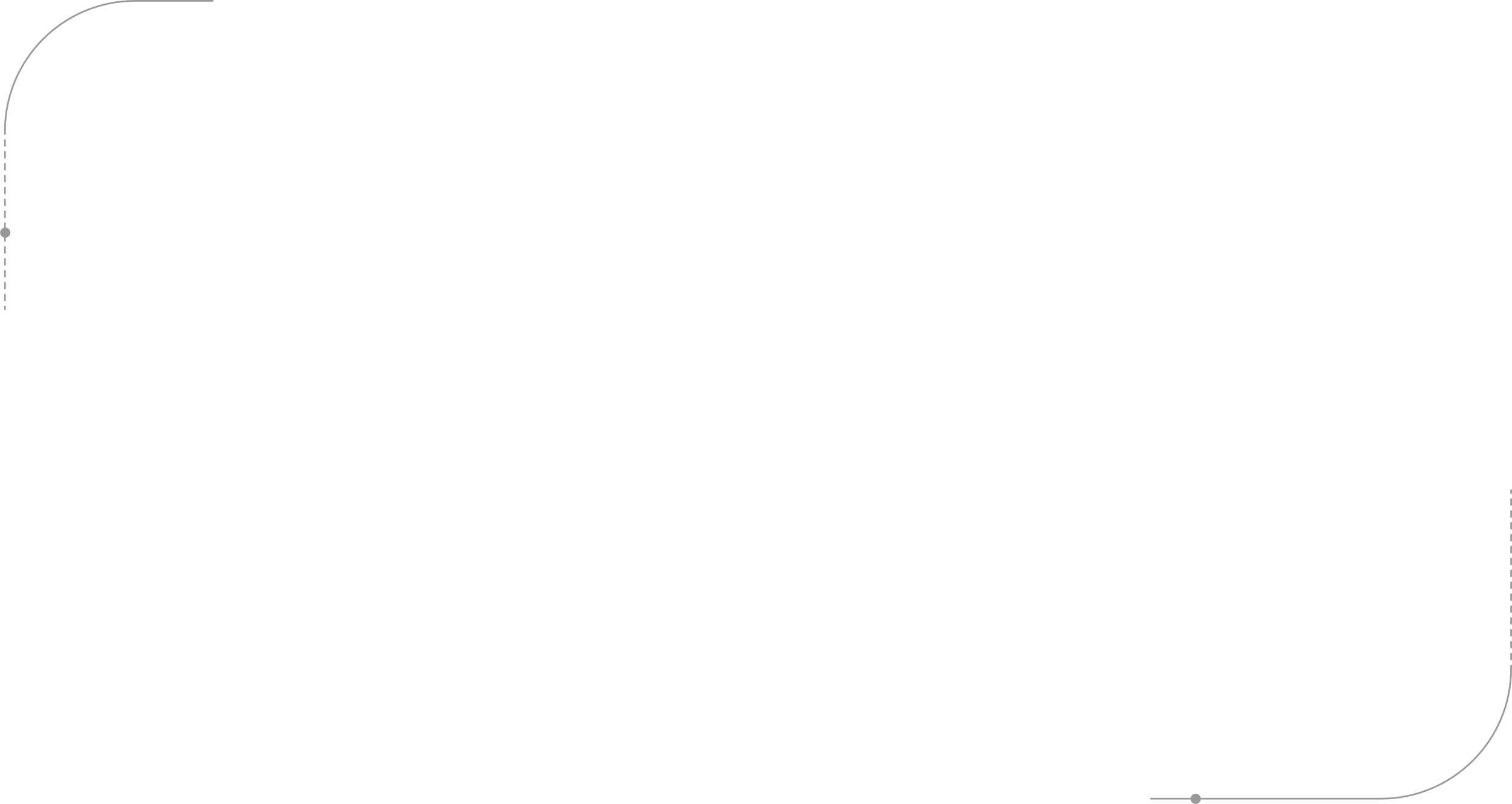 תודה
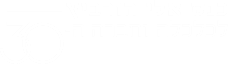 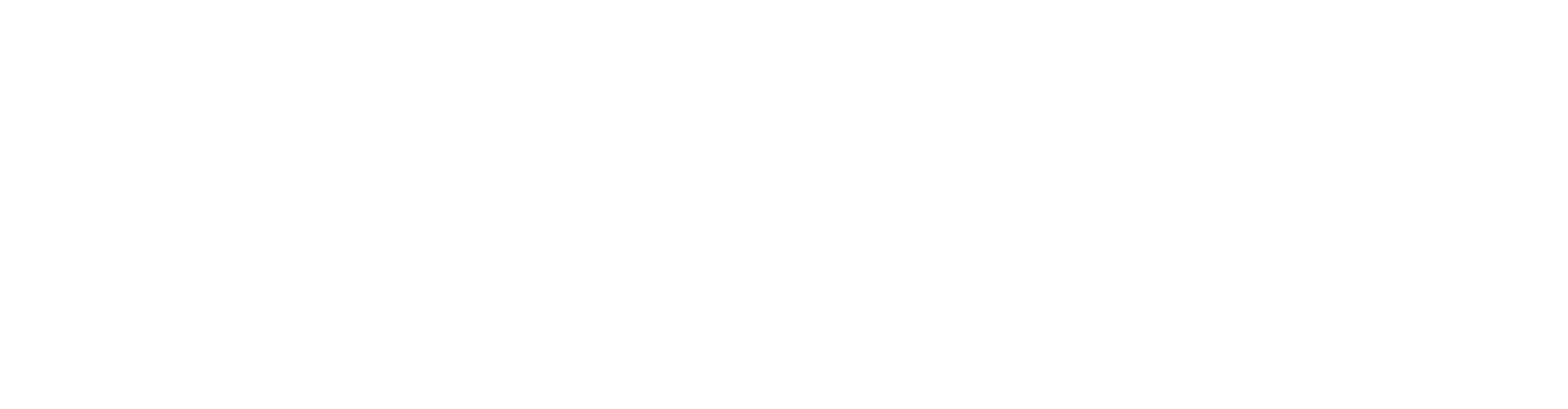 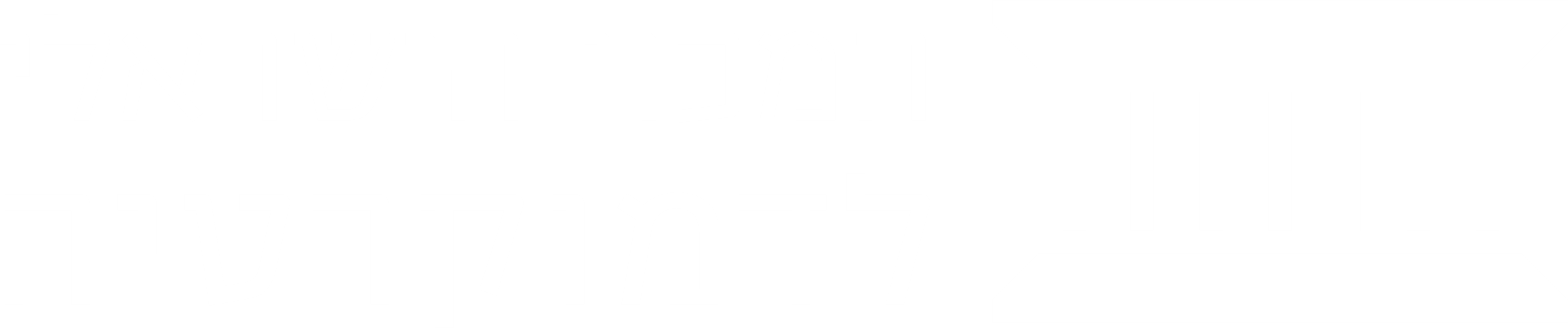